This is…
Let’s learn about 
This is… 
This isn’t… 
That is …
That isn’t …
This is….
We use ‘This is…’ when we talk about something that is close to us, so close we can touch it and it’s singular. 
For example: 
This is a purple bag. 



This is a big Panda.
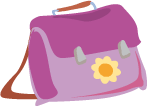 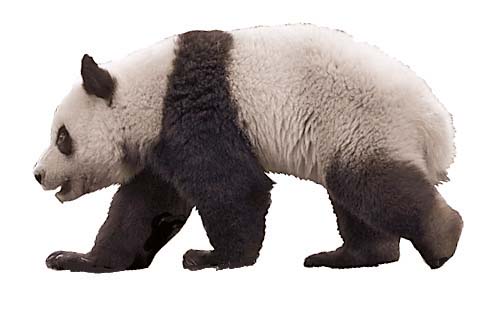 That is…
We use ‘That is…’ when we talk about something that is far away from us, we cannot touch it and it’s singular. 
For example: 
That is a purple bag. 



That is a big Panda.
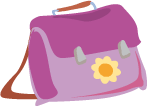 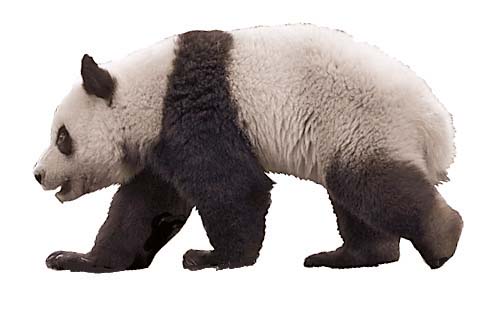 This is not…
We use ‘This is not…’ when we talk about something that is close to us, so close we can touch it but we want to say something that the item is not. 
For example: 
This is not a green dragon. 



This is not a giraffe.
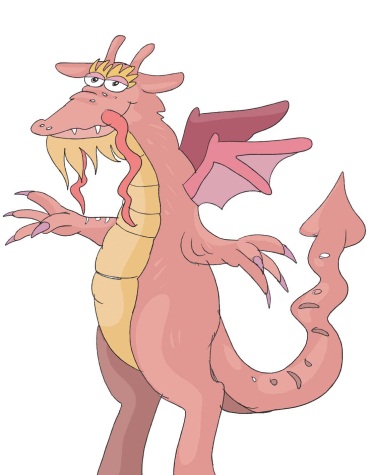 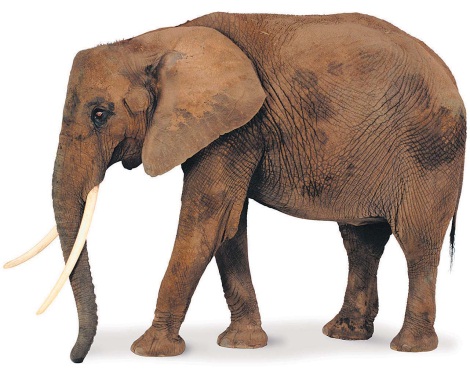 This isn’t…
We can shorten ‘This is not…’ to ‘This isn’t…’. 

For example: 


This isn’t a green dragon.			



This isn’t a giraffe.
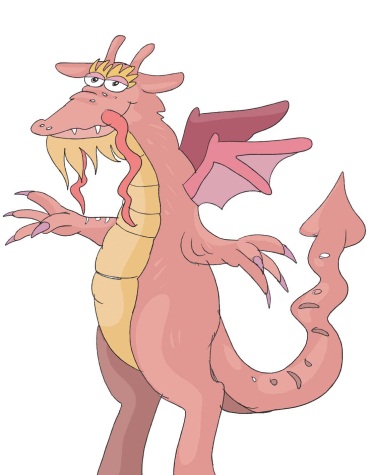 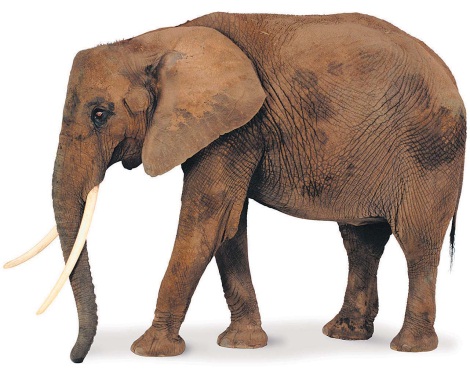 That is not…
We use ‘That is not…’ when we talk about something that is far away from us, we cannot touch it but we want to say something that the item is not. 
For example: 
That is not a green dragon. 



That is not a giraffe.
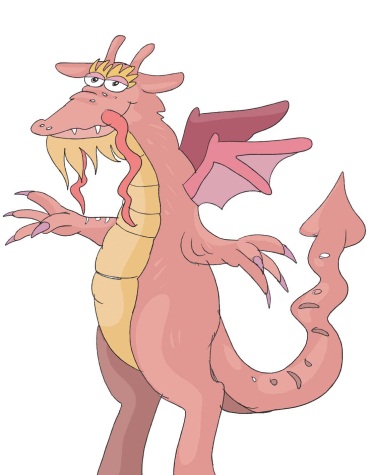 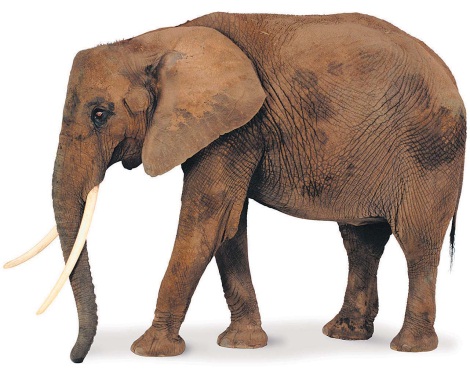 That isn’t…
We can shorten ‘That is not’ to ‘That isn’t…’

For example: 

That isn’t a green dragon. 




That isn’t a giraffe.
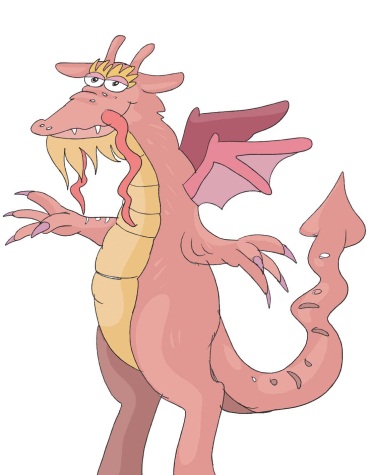 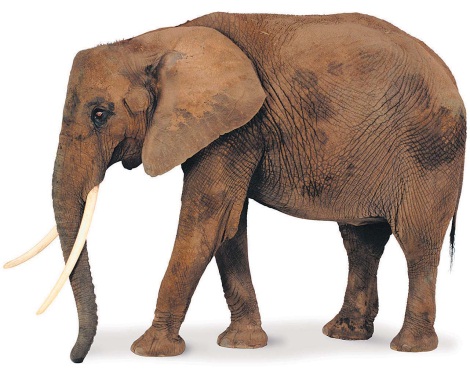 Now you try!
Look at the picture. Add ‘This is/ That is / This isn’t / That isn’t. 
Write the sentences in your notebooks.
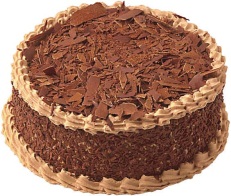 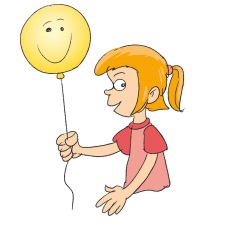 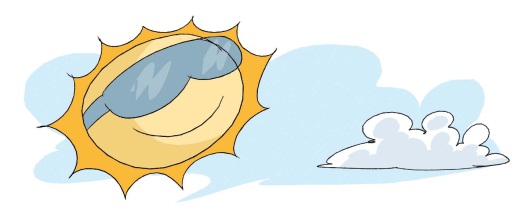 b. _______ a blue balloon.
c. _______ the Sun.
a. _______ a cake.
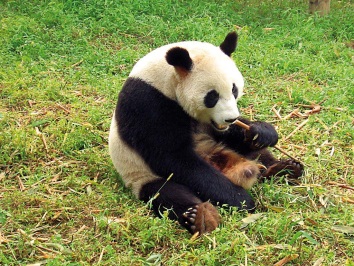 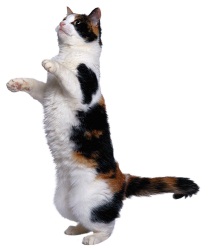 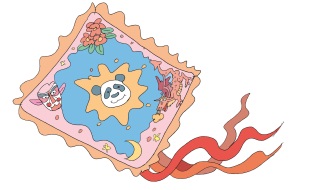 f. _______ a Panda.
d. _______ a blue cat.
e. _______ a kite.
Answers
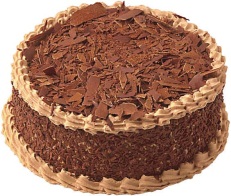 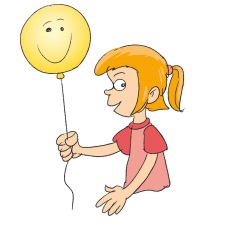 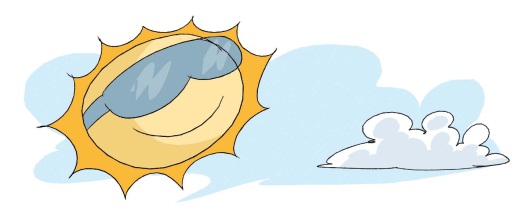 b. This isn’t a blue balloon.
c. That is the Sun.
a. This is a cake.
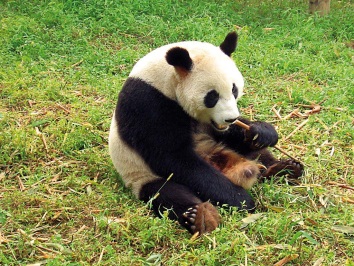 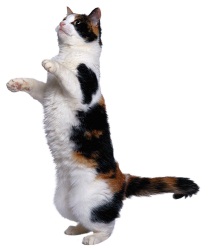 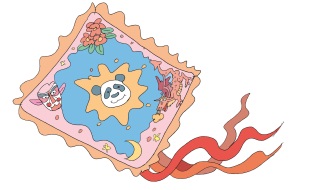 f. This is a Panda.
d. That isn’t a blue cat.
e. That is a kite.